CS 480/680
Computer Graphics

Implementation III
Dr. Frederick C Harris, Jr.
Objectives
Survey Line Drawing Algorithms
DDA
Bresenham
Rasterization
Rasterization (scan conversion)
Determine which pixels that are inside primitive specified by a set of vertices
Produces a set of fragments
Fragments have a location (pixel location) and other attributes such color and texture coordinates that are determined by interpolating values at vertices
Pixel colors determined later using color, texture, and other vertex properties
Scan Conversion of Line Segments
Start with line segment in window coordinates with integer values for endpoints
Assume implementation has a write_pixel function
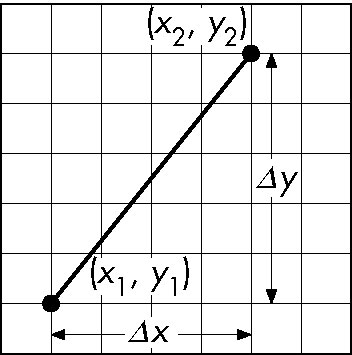 y = mx + b
DDA Algorithm
Digital Differential Analyzer
DDA was a mechanical device for numerical solution of differential equations
Line y=mx+ b satisfies differential equation
        dy/dx = m = Dy/Dx = y2-y1/x2-x1
Along scan line Dx = 1
for(x=x1; x<=x2,ix++) {
   y+=m;
  write_pixel(x, round(y), line_color)
}
Problem
DDA = for each x plot pixel at closest y
Problems for steep lines
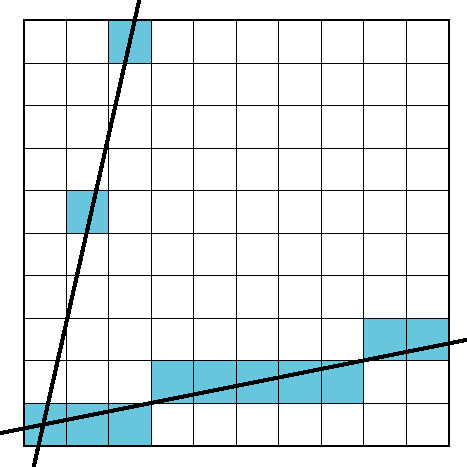 Using Symmetry
Use for 1  m  0
For m > 1, swap role of x and y
For each y, plot closest x
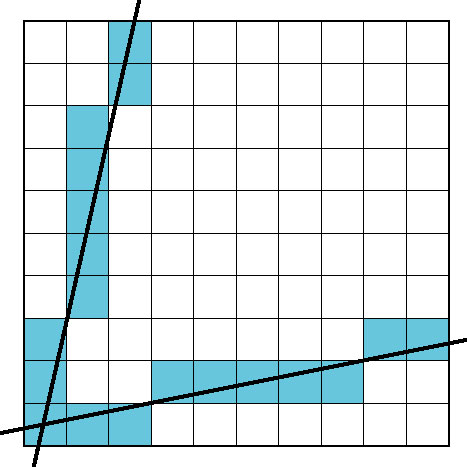 Bresenham’s Algorithm
DDA requires one floating point addition per step
We can eliminate all floating point operations through Bresenham’s algorithm
Consider only 1  m  0
Other cases by symmetry
Assume pixel centers are at half integers
If we start at a pixel that has been written, there are only two candidates for the next pixel to be written into the frame buffer
Candidate Pixels
1  m  0
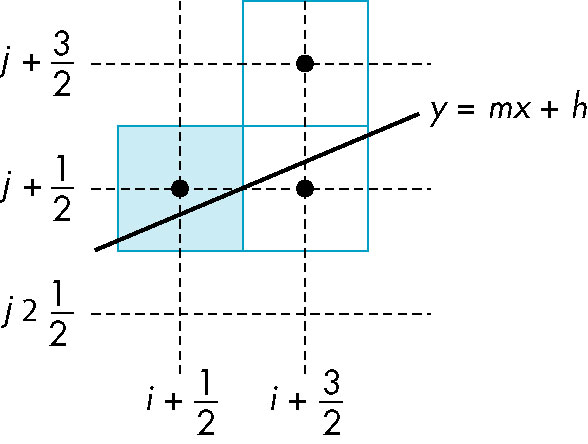 candidates
last pixel
Note that line could have
passed through any
part of this pixel
Decision Variable
-
d = Dx(b-a)
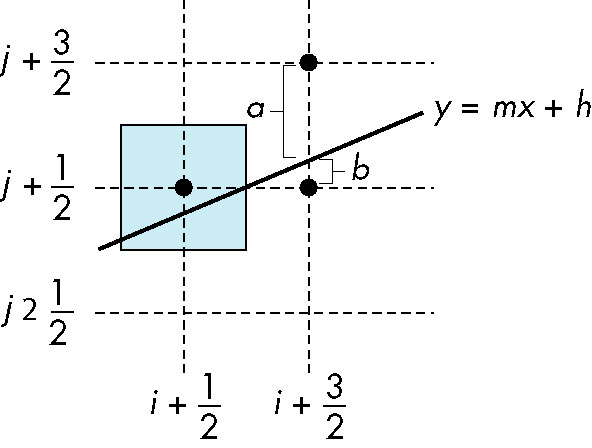 d is an integer
d > 0 use upper pixel
d < 0 use lower pixel
Incremental Form
More efficient if we look at dk, the value of the decision variable at x = k

dk+1= dk –2Dy,   if dk <0
dk+1= dk –2(Dy- Dx),   otherwise

For each x, we need do only an integer addition and a test
Single instruction on graphics chips
Polygon Scan Conversion
Scan Conversion = Fill
How to tell inside from outside
Convex easy
Nonsimple difficult
Odd even test
Count edge crossings

Winding number
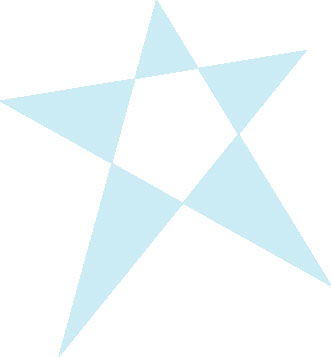 odd-even fill
Winding Number
Count clockwise encirclements of point





Alternate definition of inside: inside if winding number  0
winding number = 1
winding number = 2
Filling in the Frame Buffer
Fill at end of pipeline
Convex Polygons only
Nonconvex polygons assumed to have been tessellated
Shades (colors) have been computed for vertices (Gouraud shading)
Combine with z-buffer algorithm
March across scan lines interpolating shades
Incremental work small
Using Interpolation
C1 C2 C3 specified by glColor or by vertex shading
C4 determined by interpolating between C1 and C2
C5 determined by interpolating between C2 and C3
interpolate between C4 and C5 along span
C1
C4
C2
scan line
C5
span
C3
Flood Fill
Fill can be done recursively if we know a seed point located inside (WHITE)
Scan convert edges into buffer in edge/inside color (BLACK)

flood_fill(int x, int y) {
    if(read_pixel(x,y)= = WHITE) {
       write_pixel(x,y,BLACK);
       flood_fill(x-1, y);
       flood_fill(x+1, y);
       flood_fill(x, y+1);
       flood_fill(x, y-1);
}   }
Scan Line Fill
Can also fill by maintaining a data structure of all intersections of polygons with scan lines
Sort by scan line
Fill each span
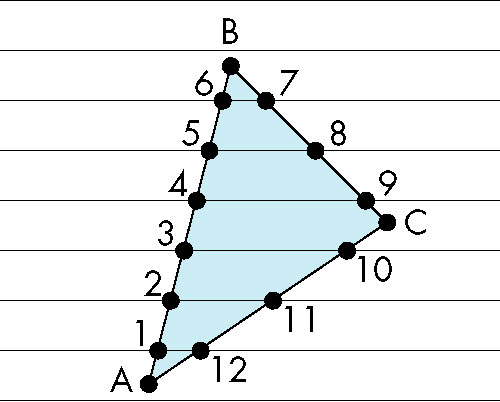 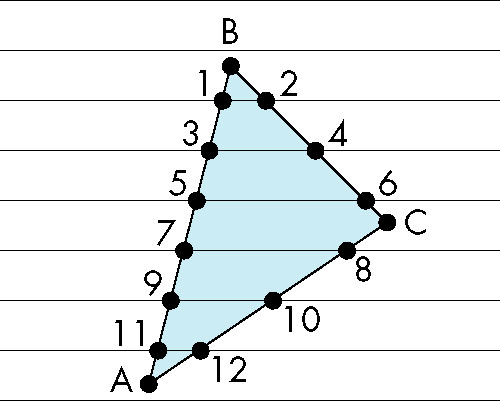 vertex order generated 
      by vertex list
desired order
Data Structure
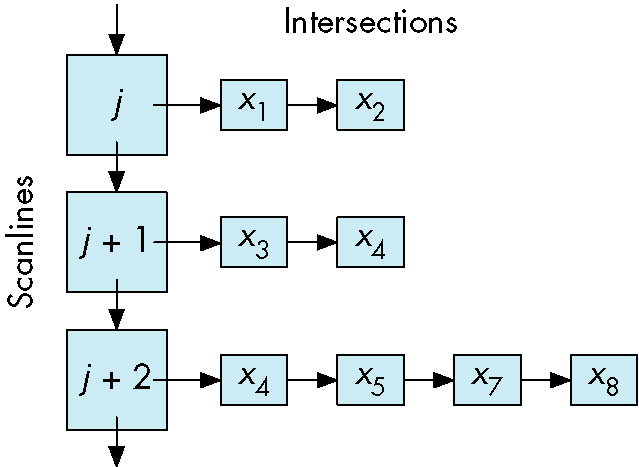 Aliasing
Ideal rasterized line should be 1 pixel wide




Choosing best y for each x (or visa versa) produces aliased raster lines
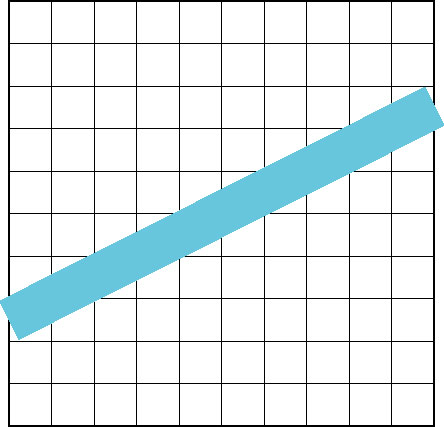 Antialiasing by Area Averaging
Color multiple pixels for each x depending on coverage by ideal line
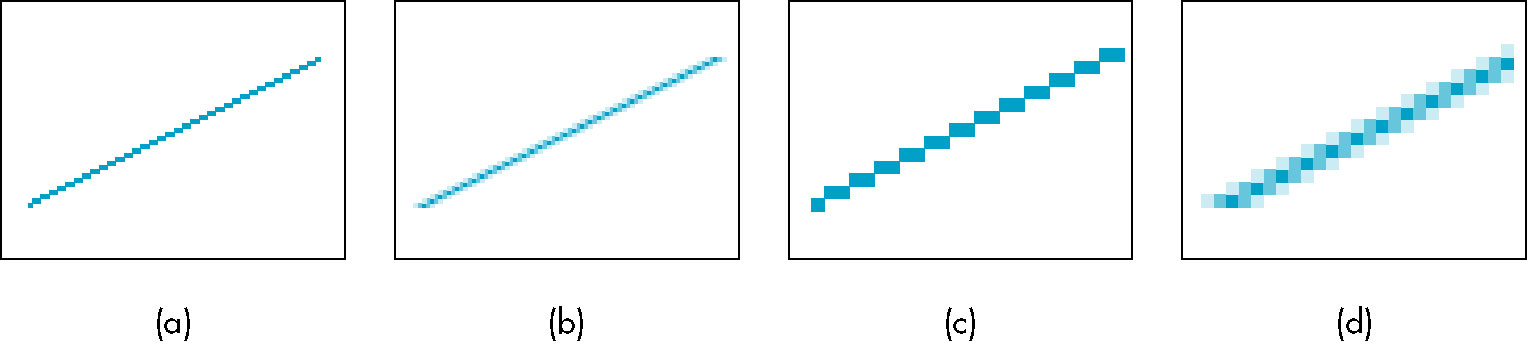 antialiased
original
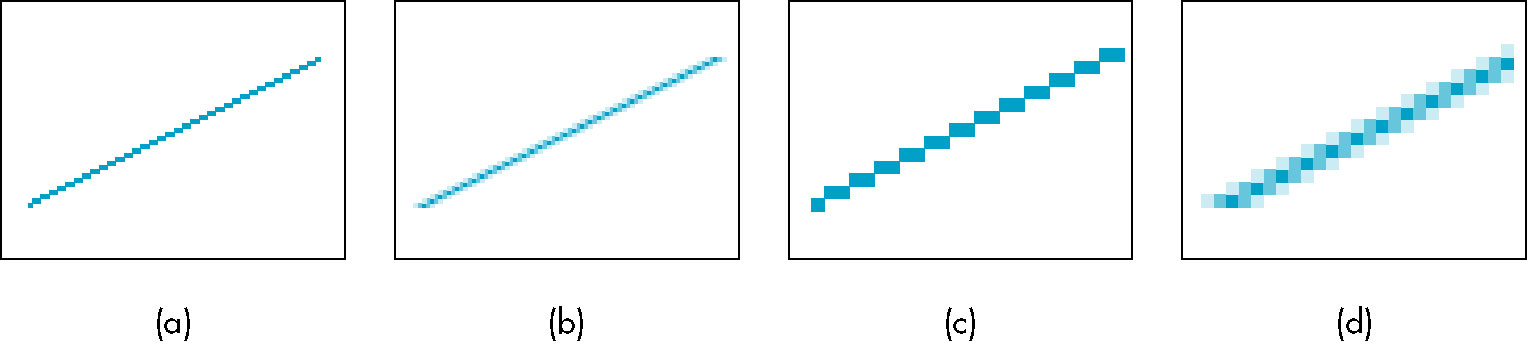 magnified
Polygon Aliasing
Aliasing problems can be serious for polygons
Jaggedness of edges
Small polygons neglected
Need compositing so color of one polygon does not totally determine color of pixel
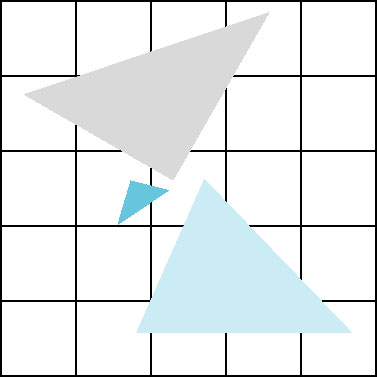 All three polygons should contribute to color